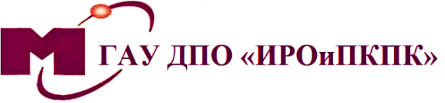 Магаданское областное государственное автономное учреждение 
дополнительного профессионального образования 
«Институт развития образования и повышения квалификации педагогических кадров» 
КАФЕДРА РАЗВИТИЯ ОБРАЗОВАТЕЛЬНЫХ СИСТЕМ
Применение информационно-коммуникационных технологий на уроках русского языка и литературы
Алисейко Елена Николаевна, 
методист кафедры «РОС»
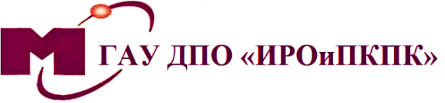 Актуальность исследованияАктуальность темы исследования заключается в необходимости создания активной образовательной среды, которая предоставила бы обучающимся возможность доступа к различным источникам информации, помогла бы  удовлетворить интересы современного школьника, общающегося в интернет-сообществе. Поэтому современный образовательный процесс должен использовать не только новые технические средства, но и новые формы и методы преподавания, новый подход к процессу обучения. Информационно-коммуникационные технологии характеризуются высокой коммуникативной возможностью и активным включением обучающихся в учебную деятельность, активизируют потенциал знаний и умений, эффективно развивают навыки коммуникативной компетенции обучающихся. Это способствует адаптации к современным социальным условиям, т.к. обществу нужны люди, быстро ориентирующиеся в современном мире, самостоятельные и инициативные, достигающие успеха в своей деятельности.
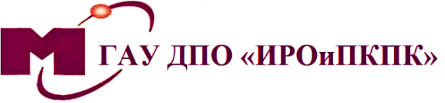 ЦЕЛЬ ИССЛЕДОВАНИЯ
Выявление возможностей ИКТ 
в повышении качества обучения русскому языку и литературе
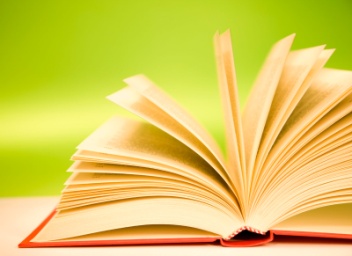 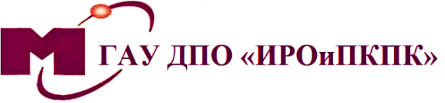 Задачи исследования
изучение возможностей и обоснование преимущества использования информационно-коммуникационных технологий на уроках русского языка и литературы;
внедрение методических рекомендаций по применению ИКТ на уроках русского языка и литературы в ОУ Магаданской области как средства повышения результативности обучения;
обобщение опыта использования информационно-коммуникационной технологии на уроках русского языка и литературы в ОУ Магаданской области.
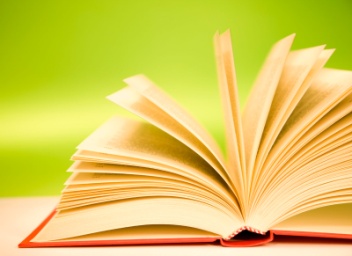 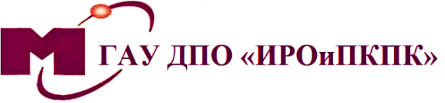 Сроки исследования
Работа по данной теме исследования запланирована на 2021 год
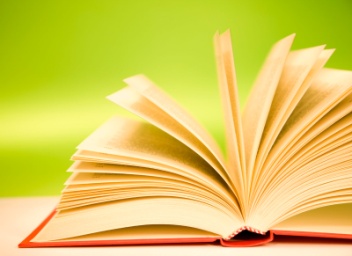 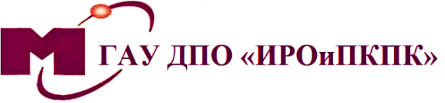 Представление результатов исследования
Июнь 2021 года – составление методических рекомендаций по теме исследования (2 п.л.)
Декабрь 2021 года – разработка лекционного и практического материала по теме исследования для программ курсовой подготовки
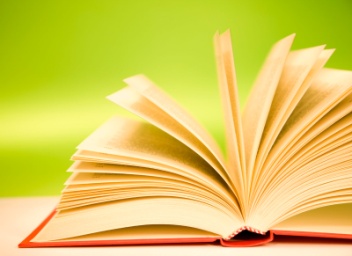 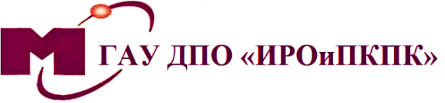 БЛАГОДАРЮ
 ЗА ВНИМАНИЕ!
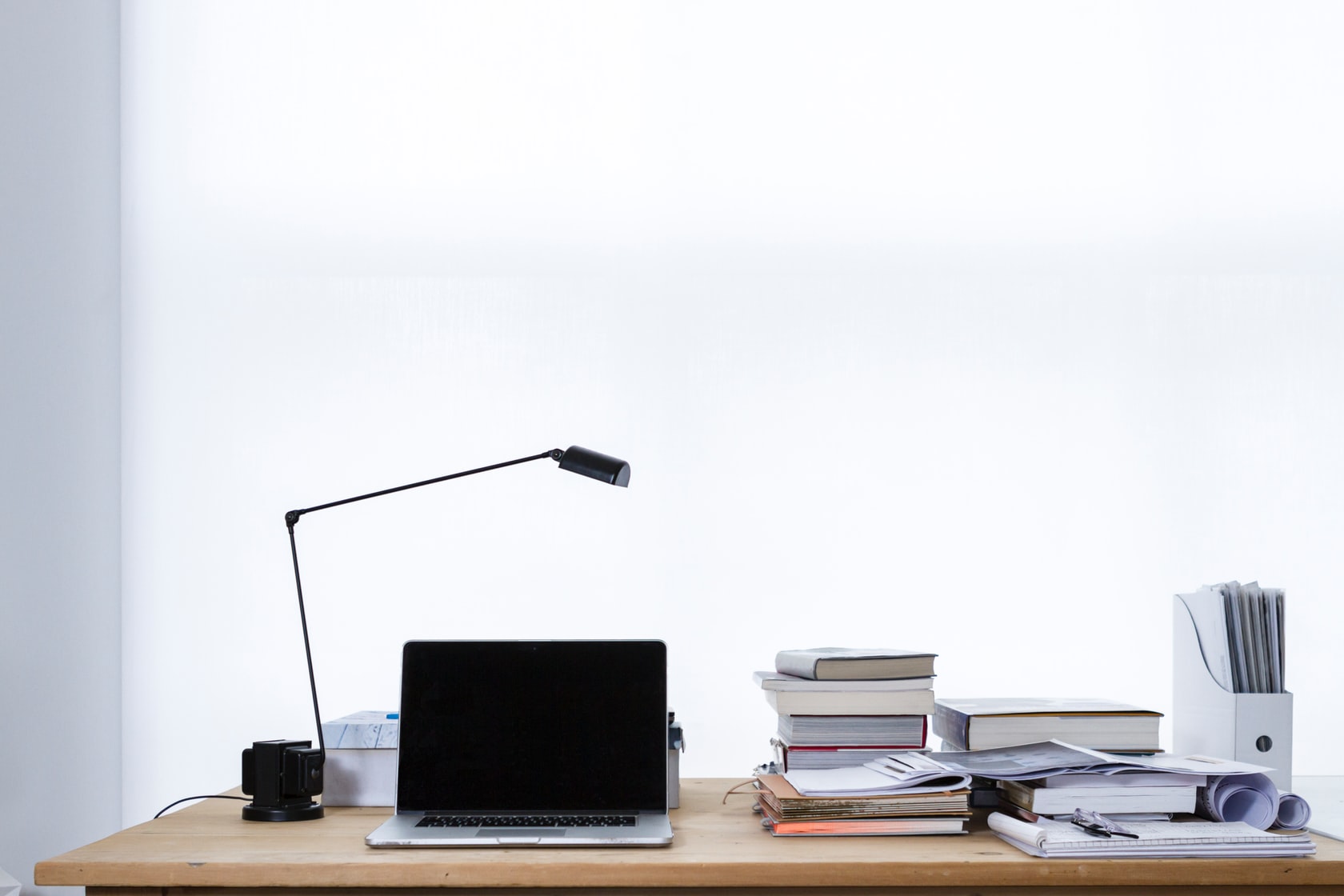